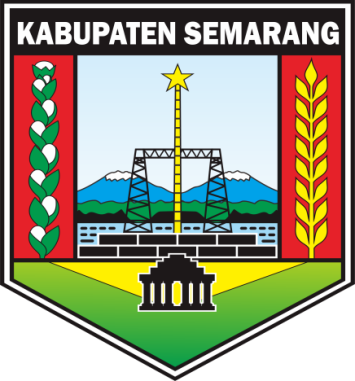 PEMBEKALAN LATSAR CPNS TAHUN 2021
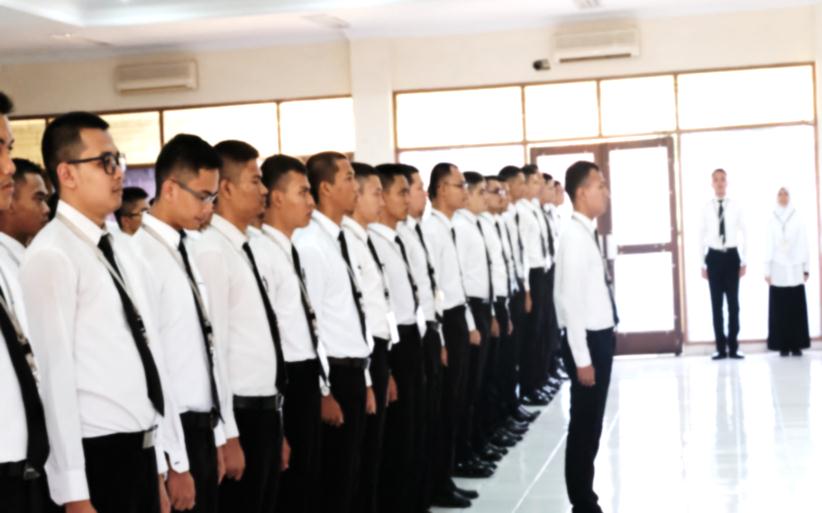 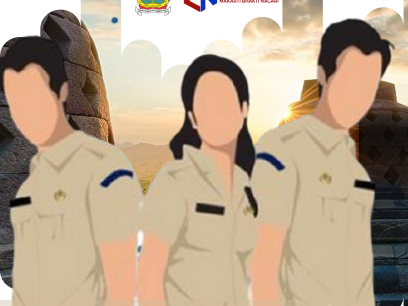 BKD KABUPATEN SEMARANG
PERENCANAAN LATSAR CPNS TAHUN 2021
RINCIAN JUMLAH:
GOLONGAN II		:   188  ORANG
GOLONGAN III		:   308  ORANG
TOTAL			:   496 ORANG
PENYELENGGARA
BPSDMD PROV JATENG
PPSDM KEMENDAGRI REG. YOGYAKARTA
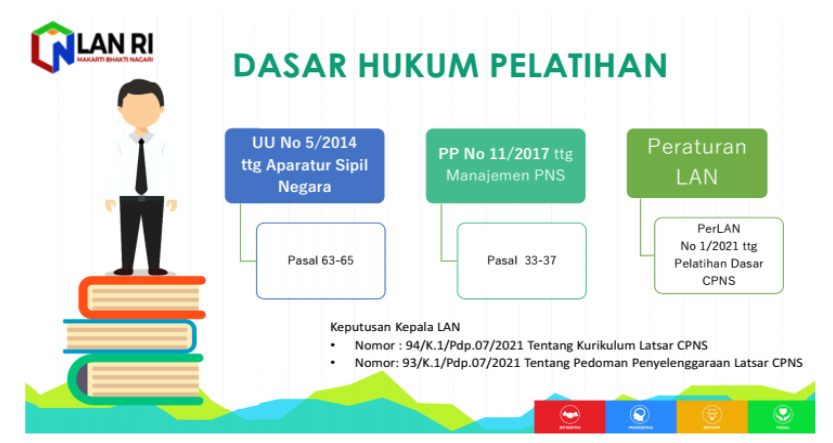 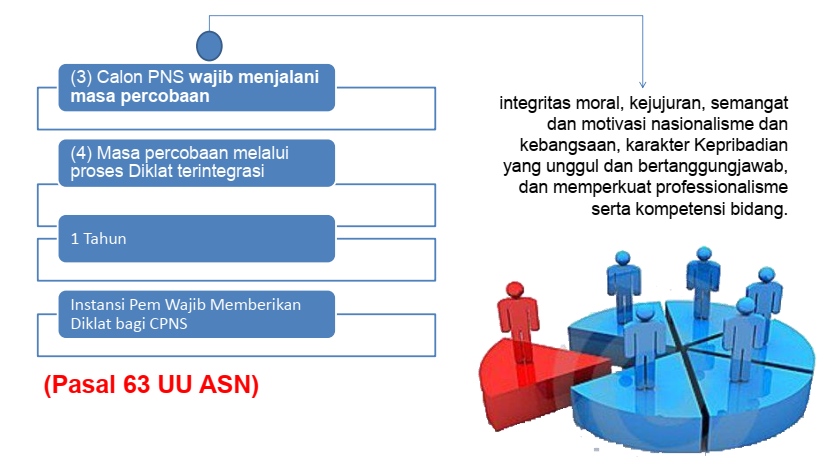 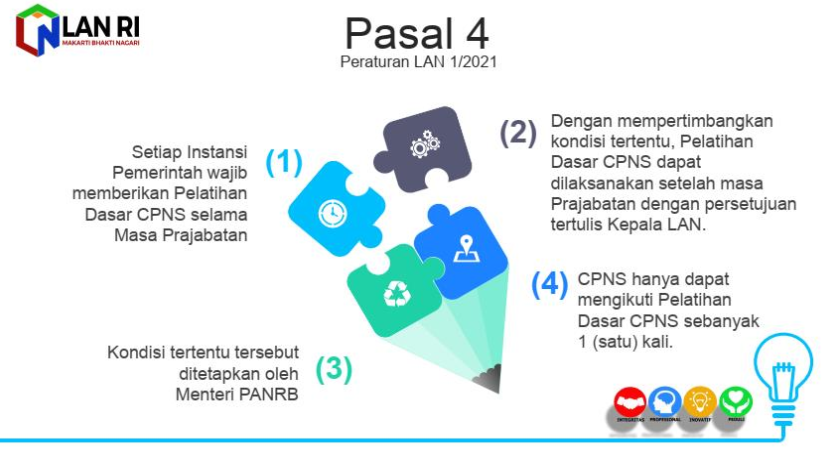 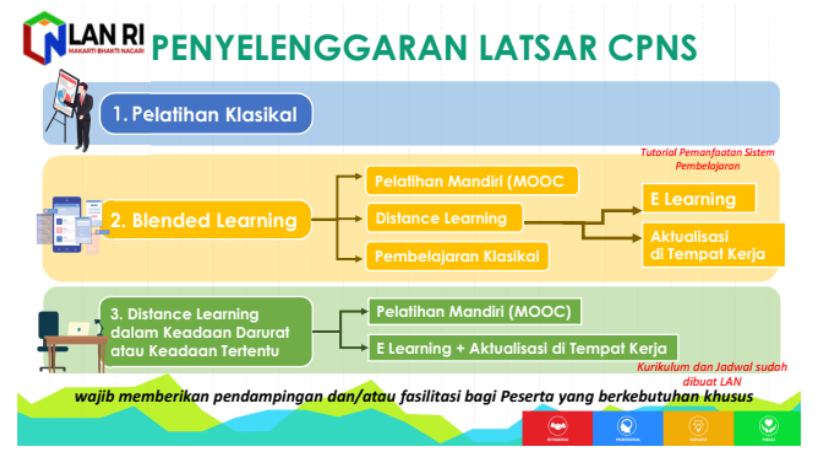 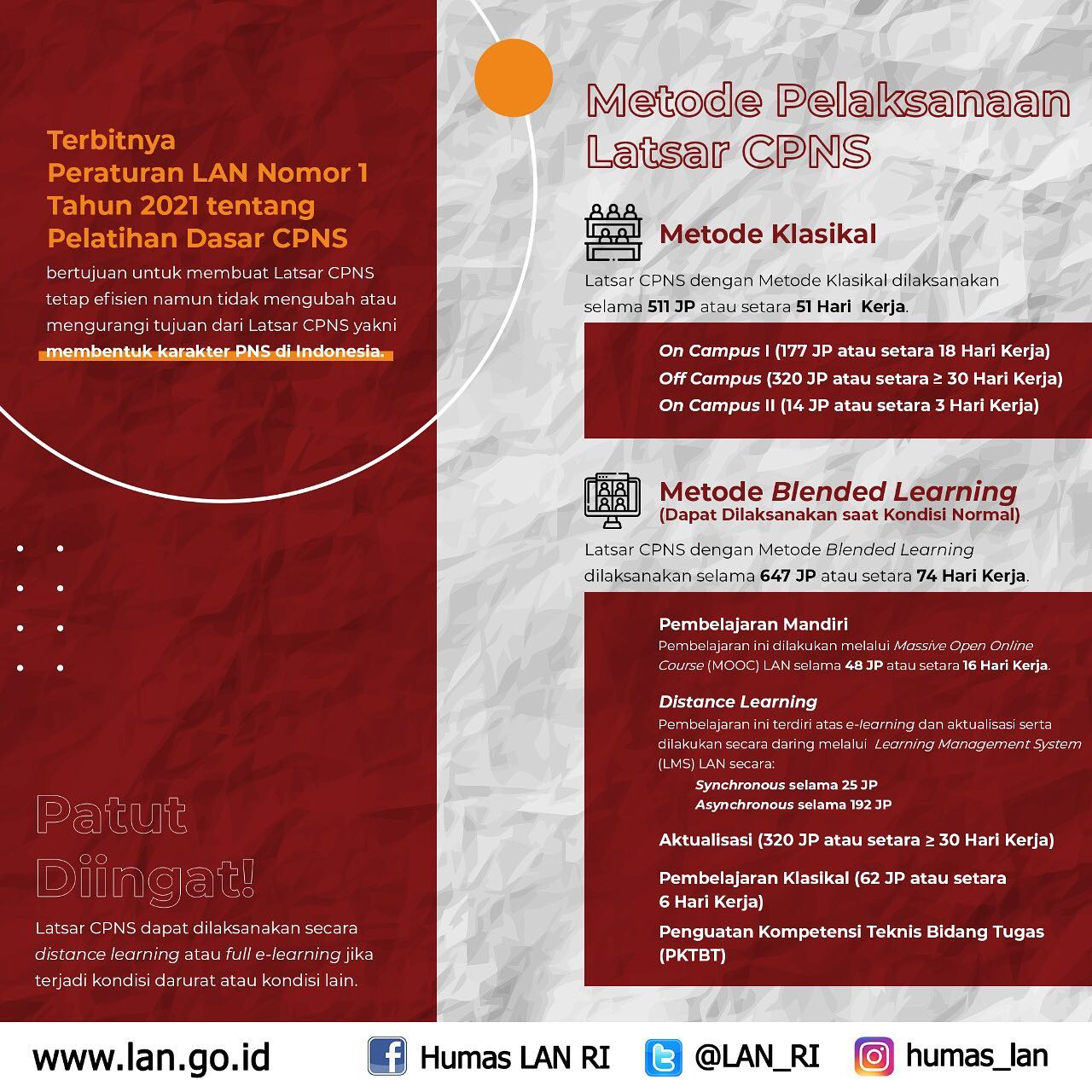 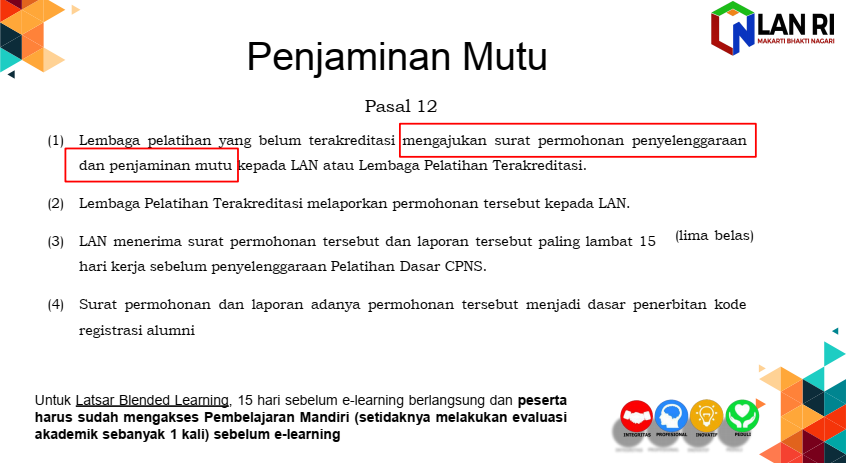 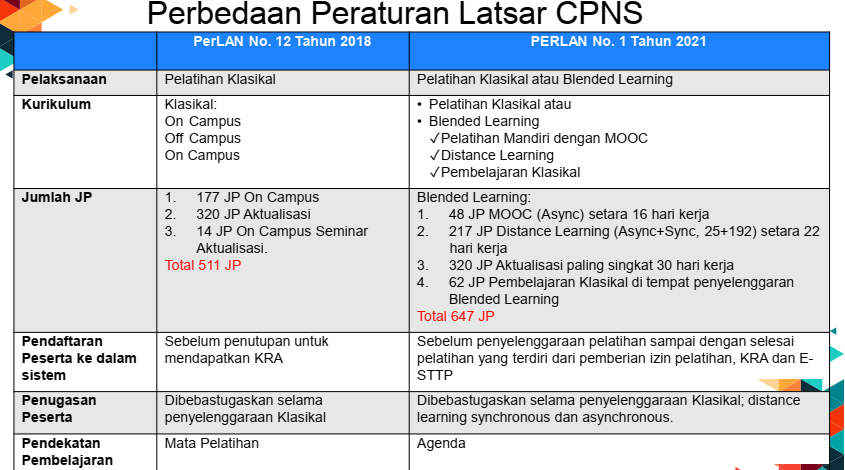 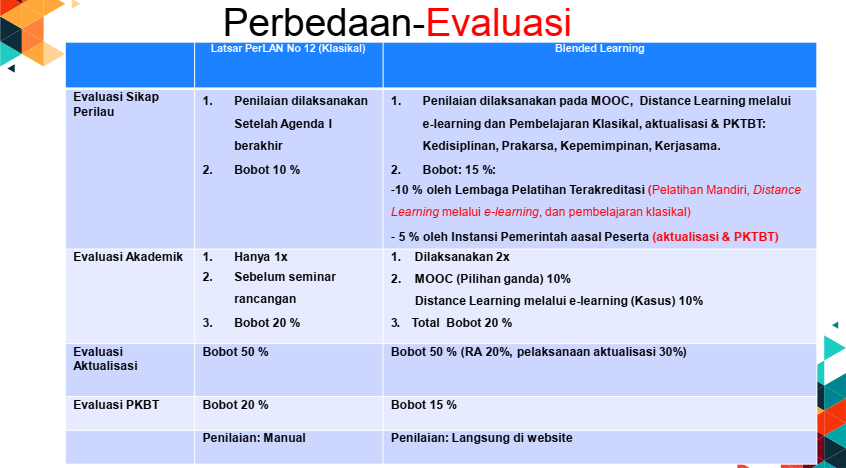 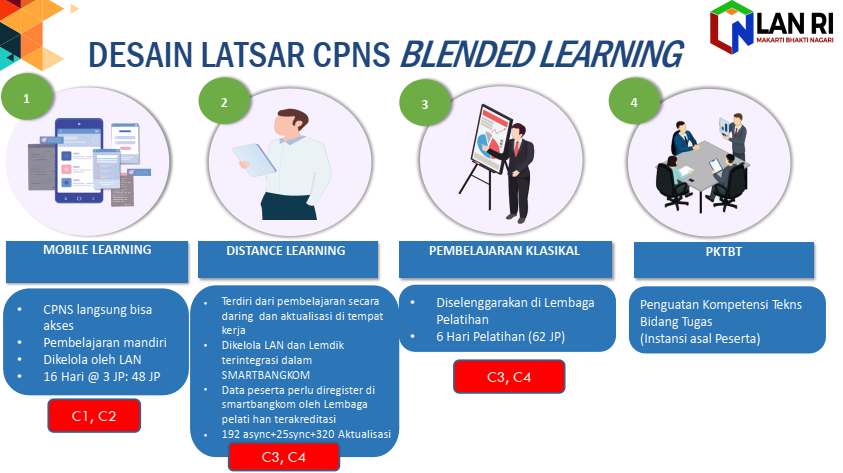 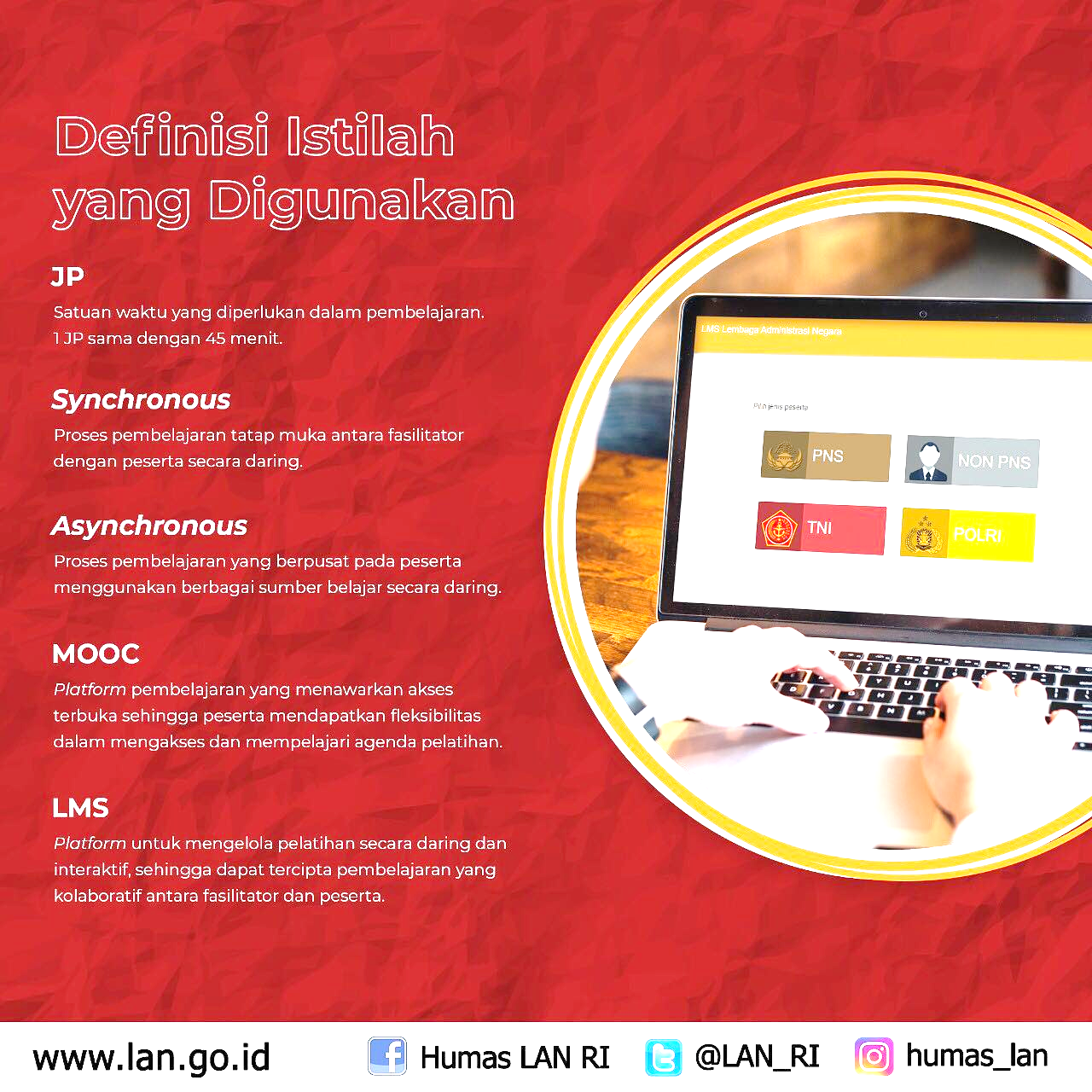 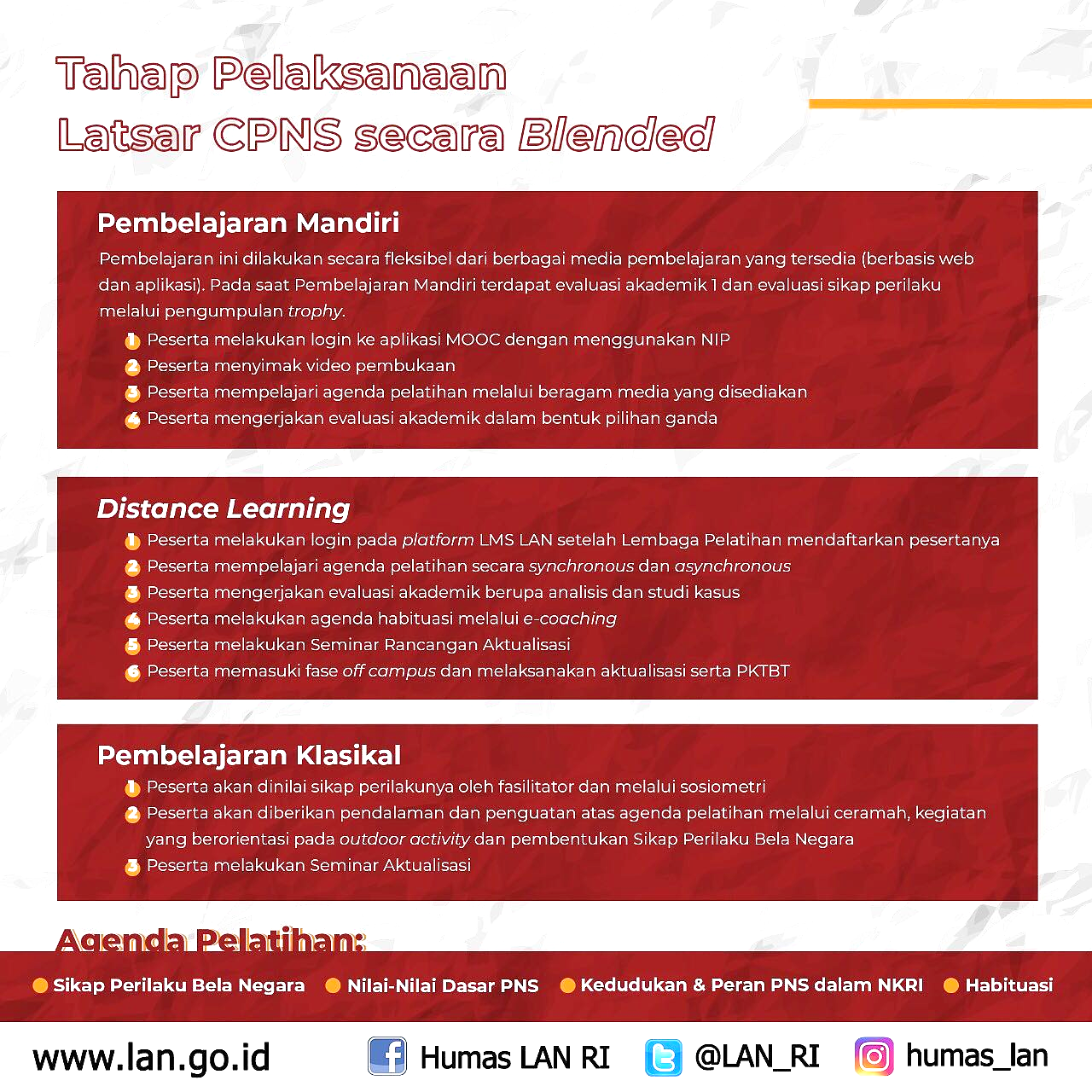 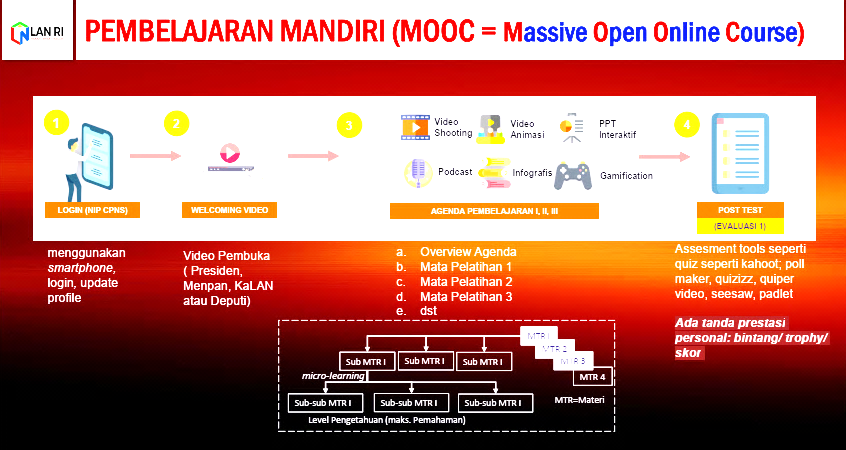 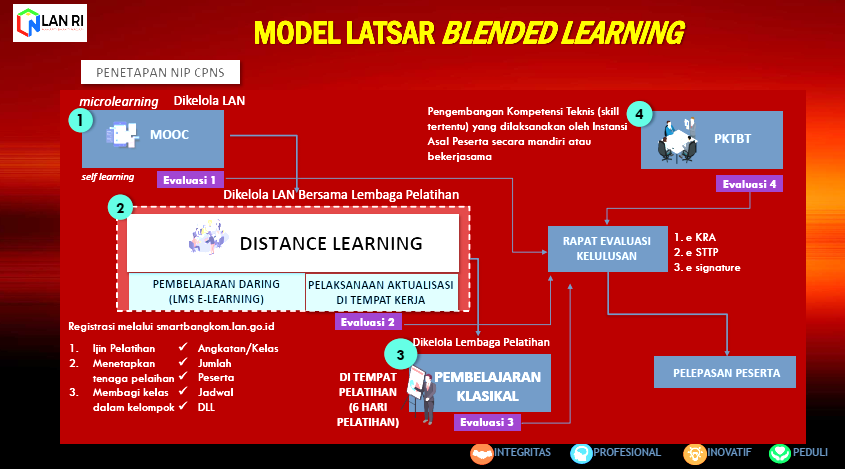 Kualifikasi penilaian evaluasi Peserta
sangat memuaskan dengan capaian skor 90,01 sampai dengan skor 100 (seratus); 
memuaskan dengan capaian skor 80,01 sampai 90,0; 
cukup memuaskan dengan capaian skor 70,01 sampai dengan 80,0;
kurang memuaskan dengan capaian skor 60,01 sampai dengan 70,0; 
tidak memuaskan dengan capaian skor kurang atau sama dengan 60,0 (enam puluh koma nol).
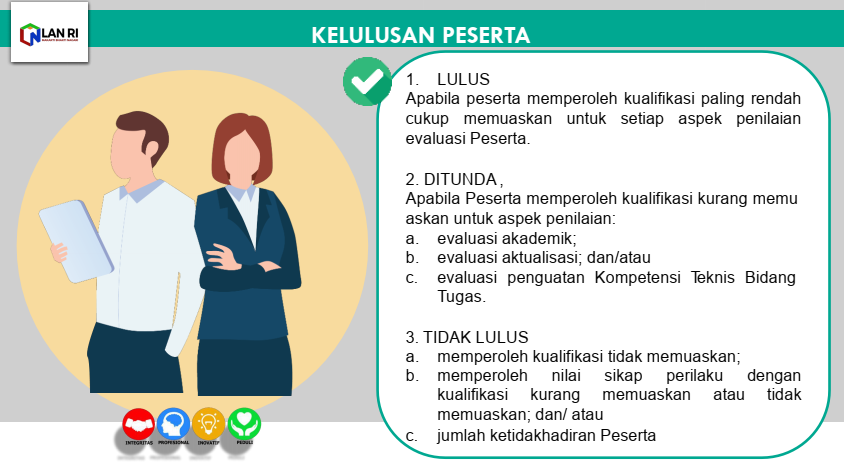 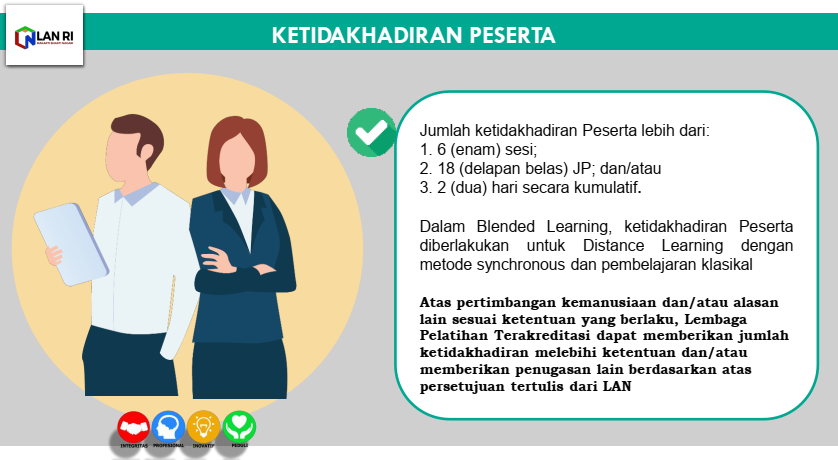 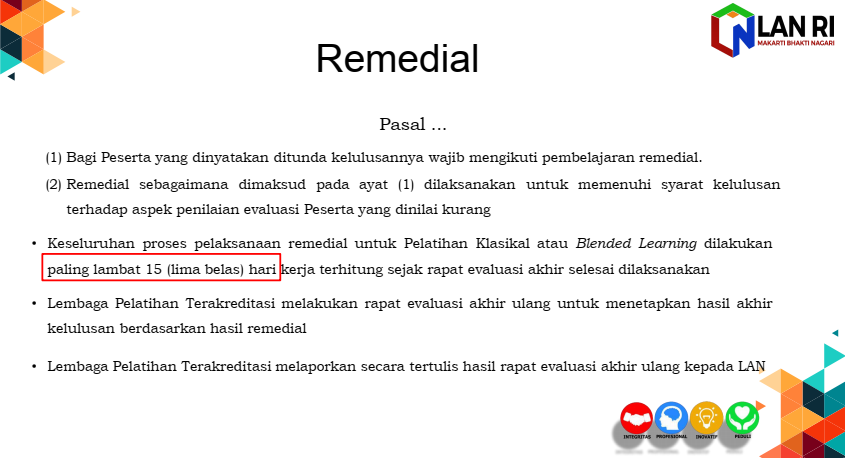 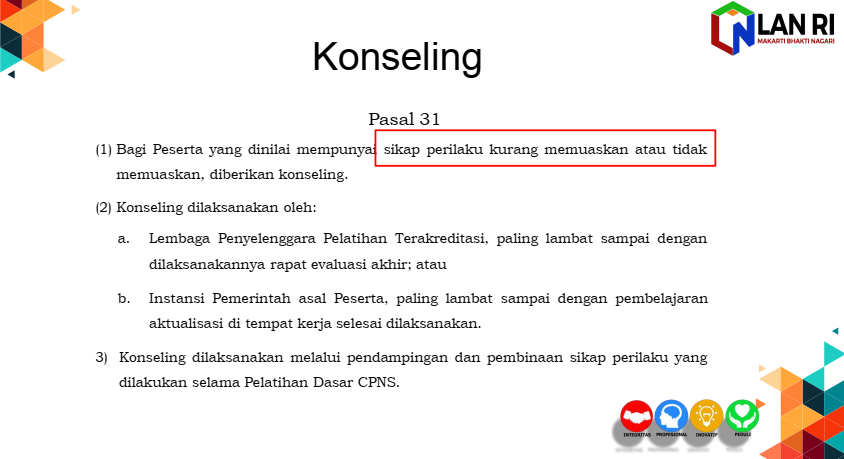 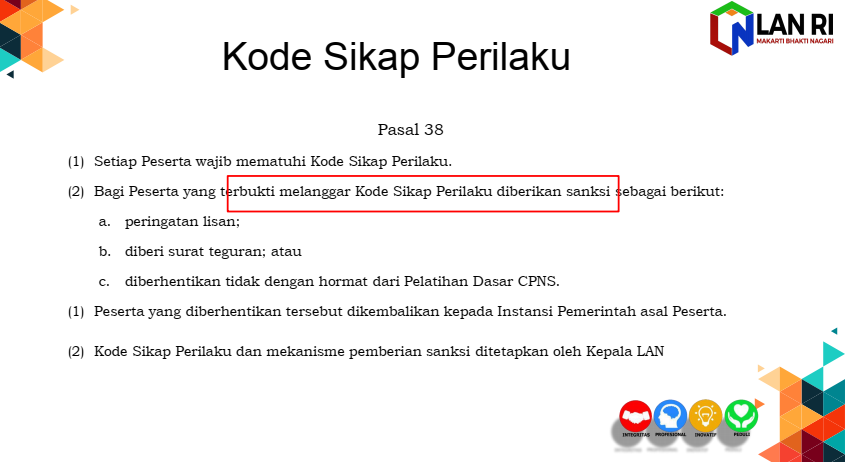 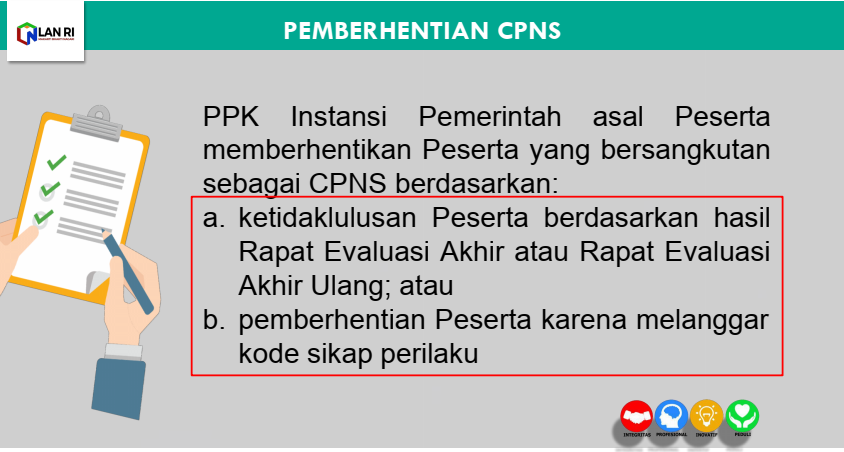 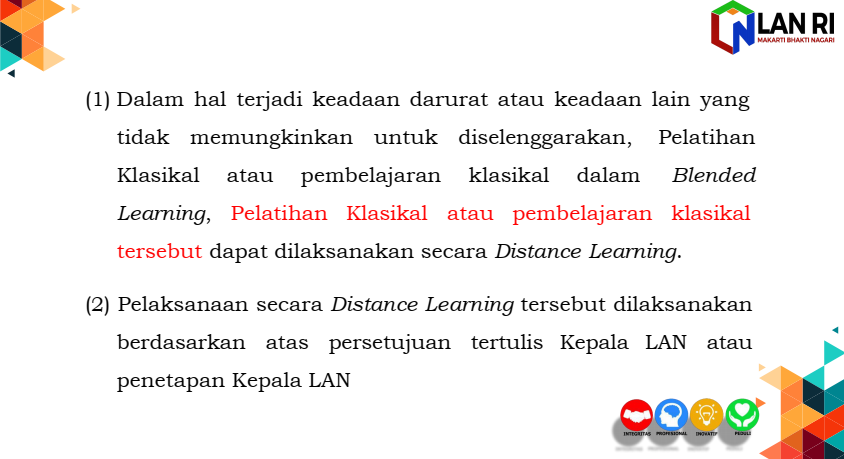 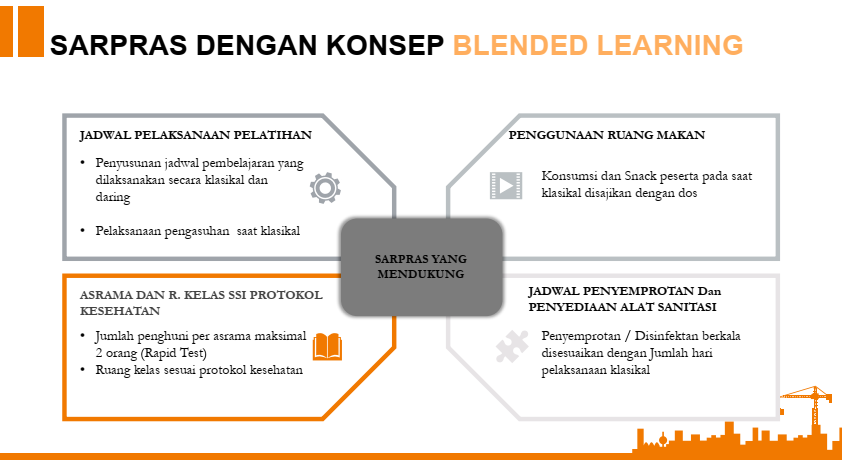 Panduan Pengguna MOOC Swajar 
bagi CPNS
Adapun panduan penggunaan MOOC Swajar (http://swajar-asnpintar.lan.go.id)
Berikut link untuk mengakses panduan pengguna MOOC Swajar:  http://bit.ly/panduanmoocswajar
Panduan Pengguna MOOC SWAJAR Bagi CPNS
https://youtu.be/fqXyFwKtUMs
User = NIP, Password = NIK
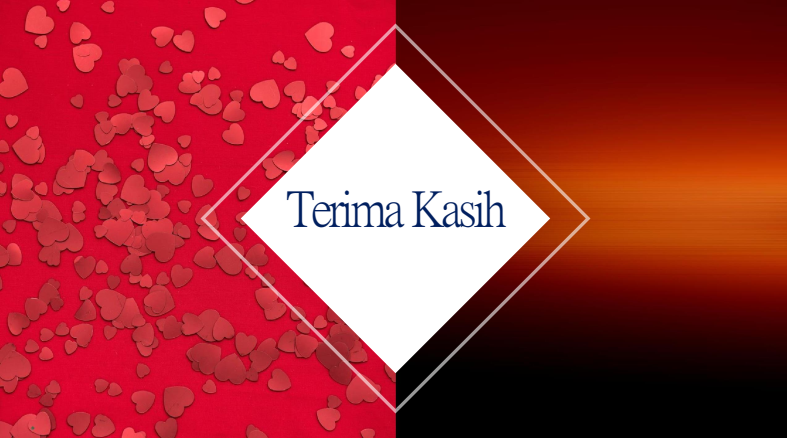